A Deeper Look at StructureHow structures are structured
Md. Jakaria
Lecturer
Dept. of cse, mist
Difference between struct and array?
What is the sizeof a struct?
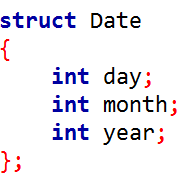 What is the sizeof a struct?
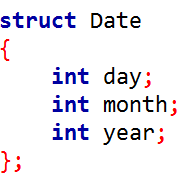 4 bytes
What is the sizeof this struct?
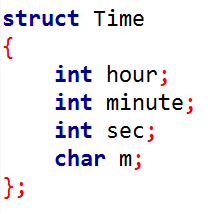 What is the sizeof this struct?
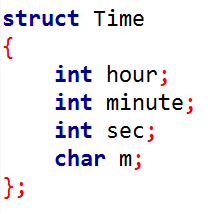 4 bytes
Memory Retrieval
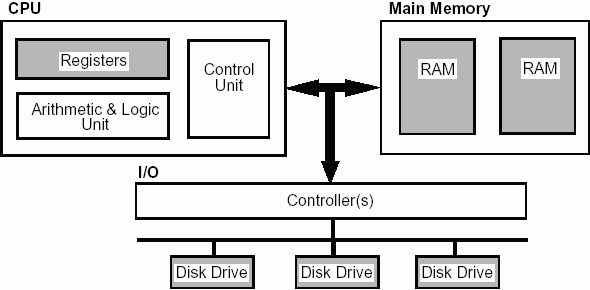 https://www.doc.ic.ac.uk/~eedwards/compsys/memory/index.html
https://www.ibm.com/developerworks/library/pa-dalign/index.html
Memory Granularity
How much information will be read at a time?
How programmers see memory
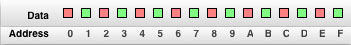 How processors see memory
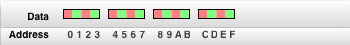 https://www.doc.ic.ac.uk/~eedwards/compsys/memory/index.html
https://www.ibm.com/developerworks/library/pa-dalign/index.html
What is the sizeof this struct?
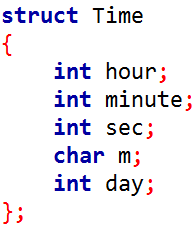 What is the sizeof this struct?
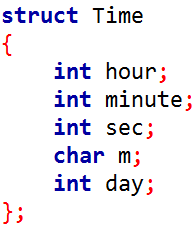 3 byte padding
4 bytes
Memory Alignment rules for struct
Size of a struct will be divisible by the size of largest member

Starting address of each member will be divisible by it’s size

char and char[] are special, they can be placed anywhere

Padding is order-dependent
4 bytes
Task: Find out the size of the following structs
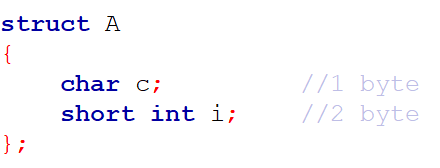 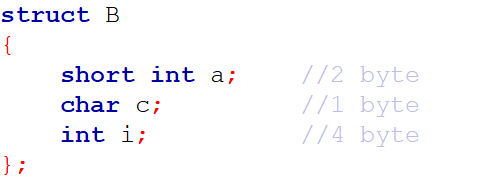 Technique to reduce wastage
Technique to reduce wastage
1. Tell the compiler not to pad
4 bytes
4 bytes
Technique to reduce wastage
2. Declare variables in ascending/descending order of size
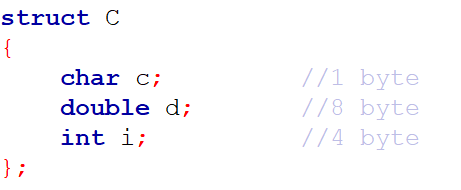 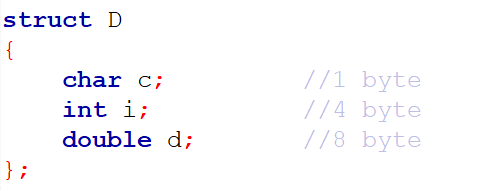 Technique to reduce wastage
2. Declare variables in ascending/descending order of size
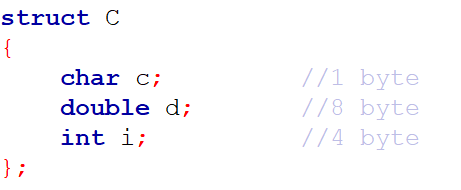 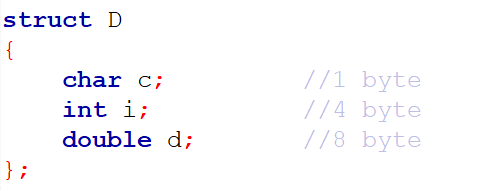 Technique to reduce wastage
3. Use bit fields
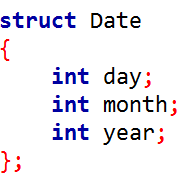 Each int (if unsigned) can hold = 232 - 1 = 4,29,49,67,295

How many bits should a day require?
Technique to reduce wastage
3. Use bit fields
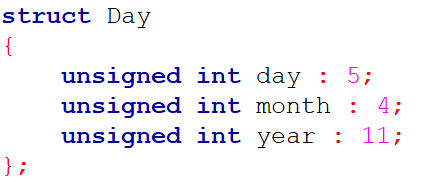 Technique to reduce wastage
3. Use bit fields
Number of bits day should occupy
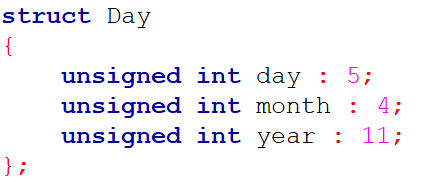 Technique to reduce wastage
3. Use bit fields
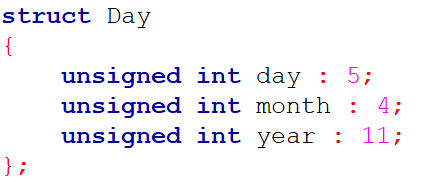 What will be the highest value of year?

What will be the overall size of struct Day?
Restrictions of Bit Fields
We cannot have pointers to bit field members as they may not start at a byte boundary.

It is implementation defined to assign an out-of-range value to a bit field member.

Bit fields cannot be static in C.

Array of bit fields is not allowed.